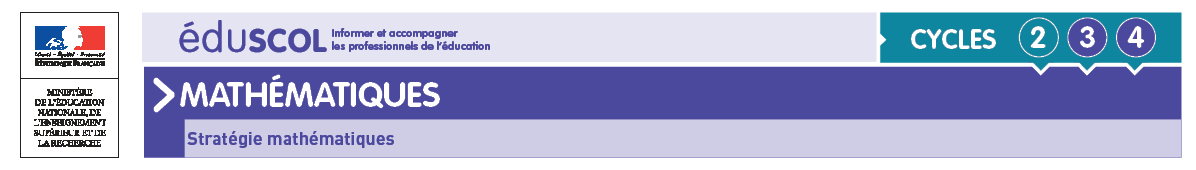 Activités mathématiques autour du jeu de bridge
Séance 2
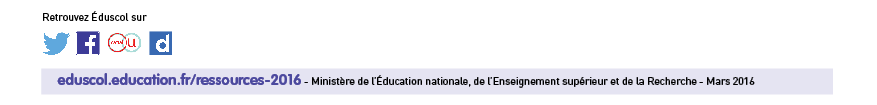 1
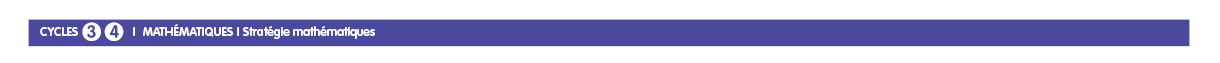 Observation d’une partie
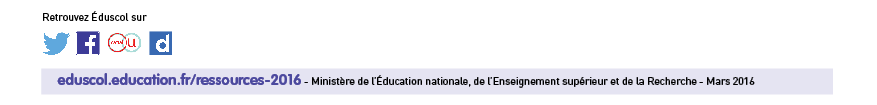 2
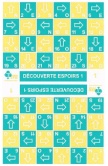 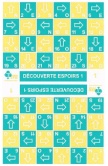 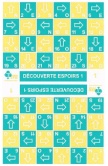 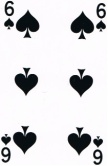 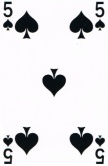 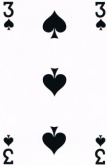 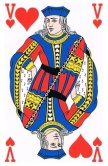 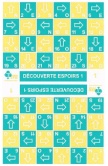 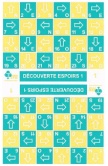 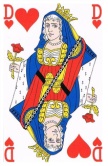 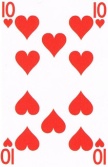 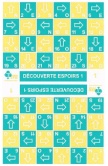 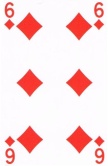 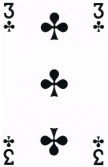 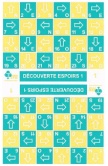 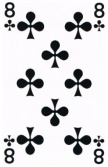 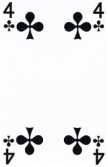 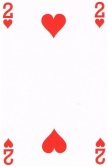 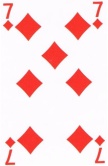 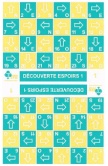 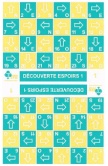 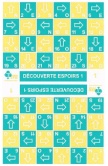 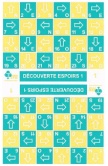 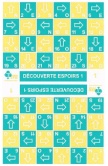 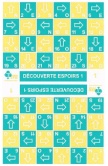 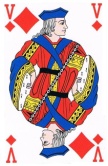 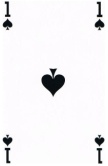 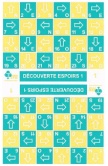 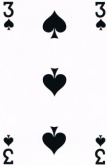 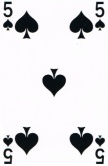 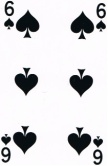 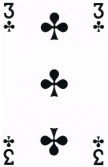 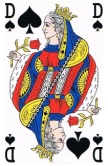 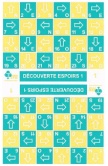 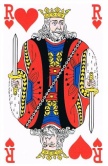 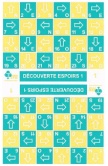 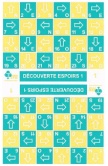 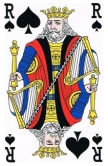 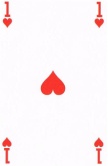 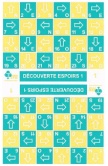 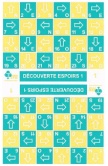 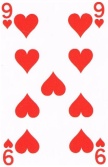 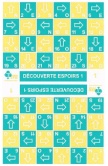 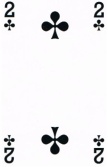 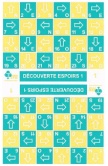 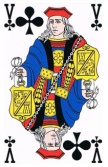 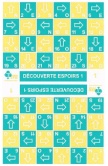 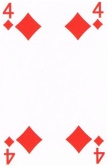 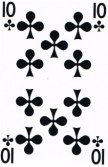 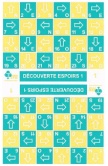 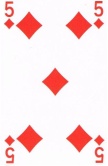 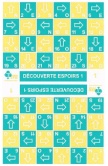 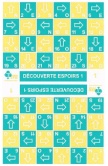 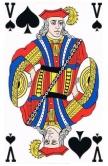 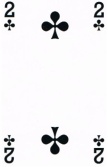 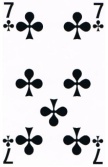 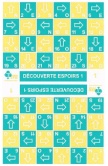 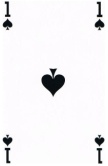 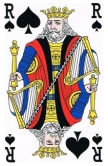 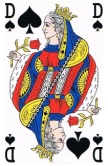 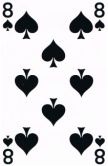 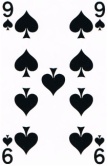 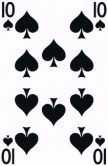 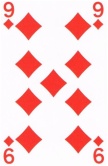 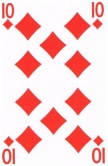 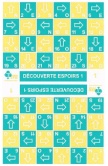 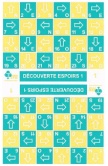 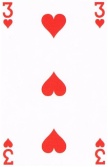 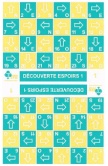 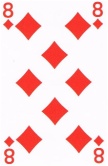 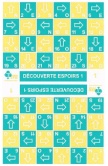 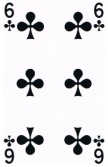 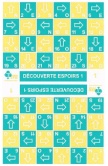 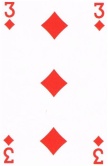 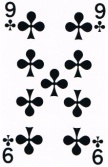 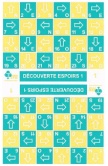 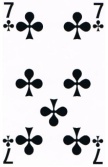 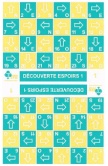 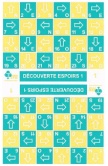 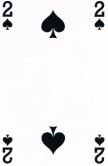 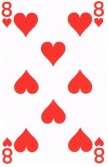 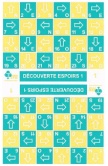 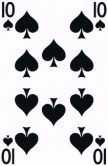 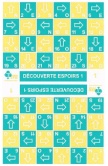 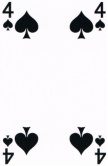 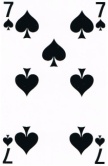 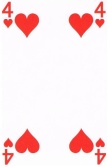 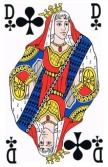 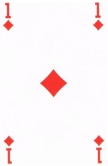 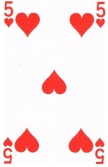 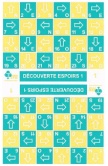 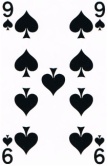 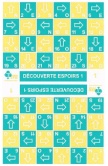 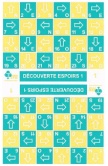 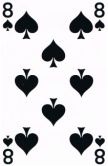 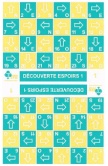 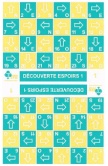 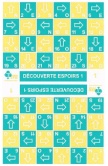 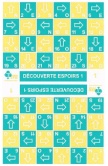 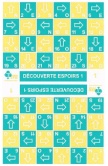 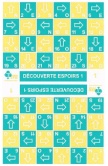 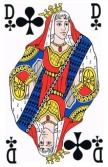 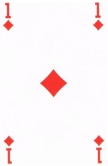 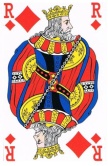 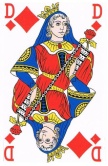 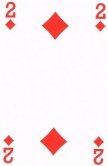 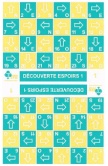 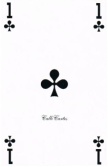 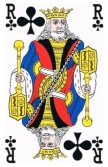 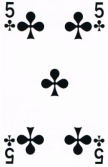 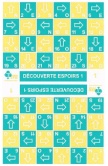 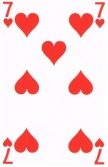 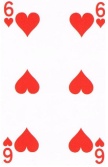 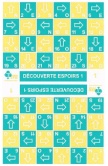 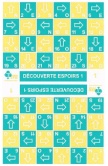 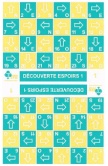 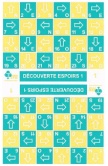 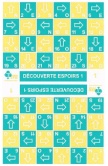 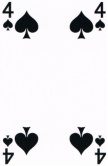 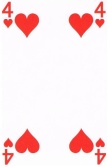 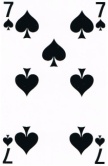 Faute d’avoir un Pique, Sud doit défausser. Ne fournissant pas une carte de la couleur demandée, il ne peut l’emporter.
3
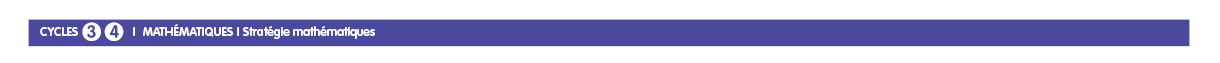 Conclusion (partielle) à l’issue de cette partie :
N/S a remporté huit levées,
 E/O a remporté cinq levées,

N/S l’a donc emporté 8/5.

Il reste à essayer de comprendre :

Pourquoi Nord/Sud l’a emporté
Si on peut essayer de prévoir avant de jouer le résultat de la partie
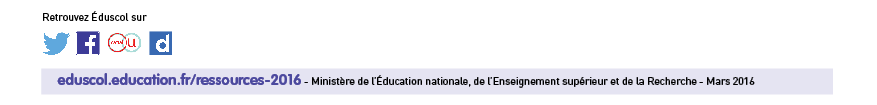 4
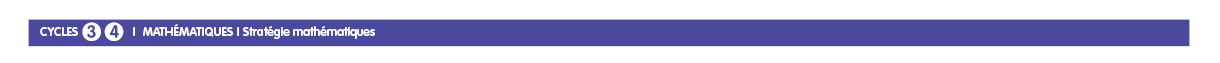 Il apparaît clairement que pour gagner un maximum de levées, il vaut mieux avoir :
des As, des Rois, des Dames plutôt que des 2, 3 et 4,
une couleur longue plutôt qu’une couleur courte.
De ce fait, pour évaluer la force de son jeu, il a été décidé d’attribuer une valeur à chaque carte. Ces valeurs ont été déterminées à partir d’une étude statistique. Ce dernier point vous donne un exemple d’utilisation des statistiques que vous étudierez par la suite.
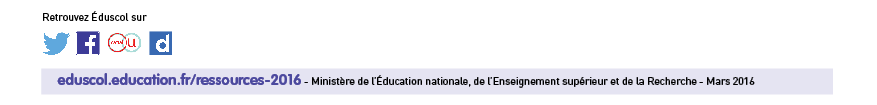 5
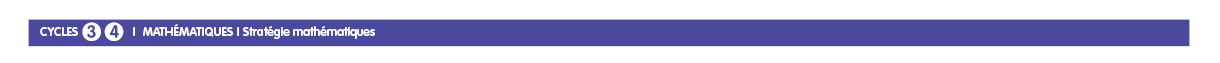 Valeur des cartes
Un As vaut 4 points d’Honneurs (ou points H),
 Un Roi vaut 3 points H,
Une  Dame vaut 2 points H,
Un Valet vaut 1 point H,

Les autres cartes valent 0 point.

Les As, Rois, Dames et Valets sont appelés les Honneurs.
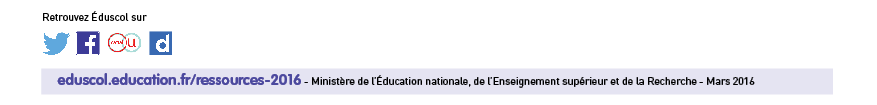 6
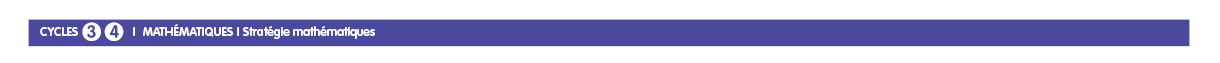 Les premiers calculs
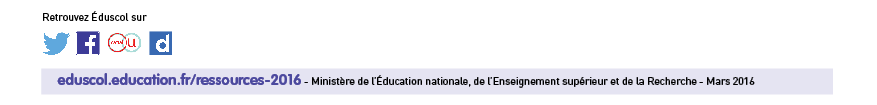 7
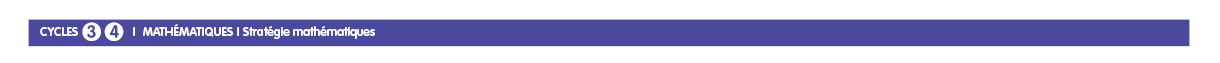 Combien ai-je de points  d’honneurs avec les cartes ci-dessous ?
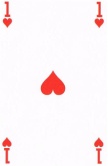 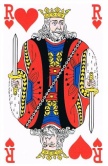 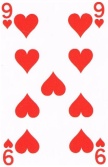 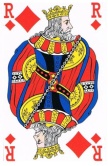 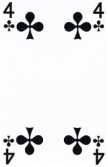 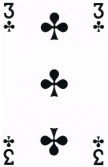 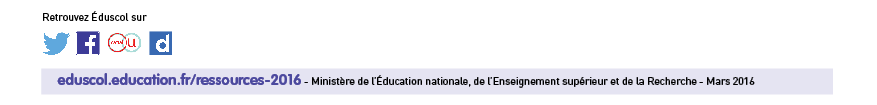 8
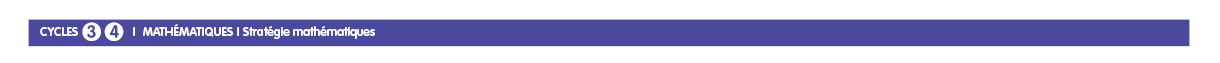 Combien ai-je de points avec les cartes 
ci-dessous ?
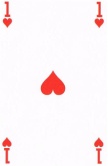 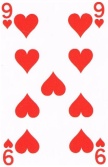 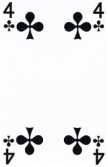 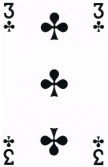 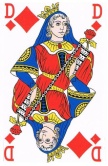 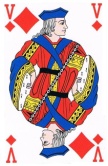 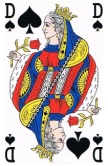 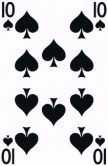 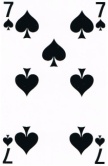 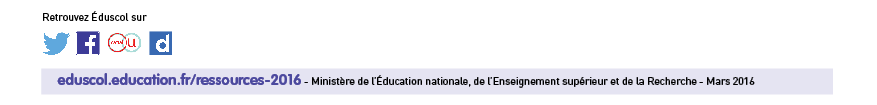 9
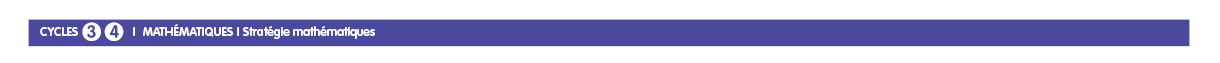 Déterminer le nombre de points d’honneurs de cette main.
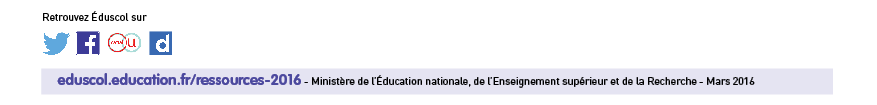 10
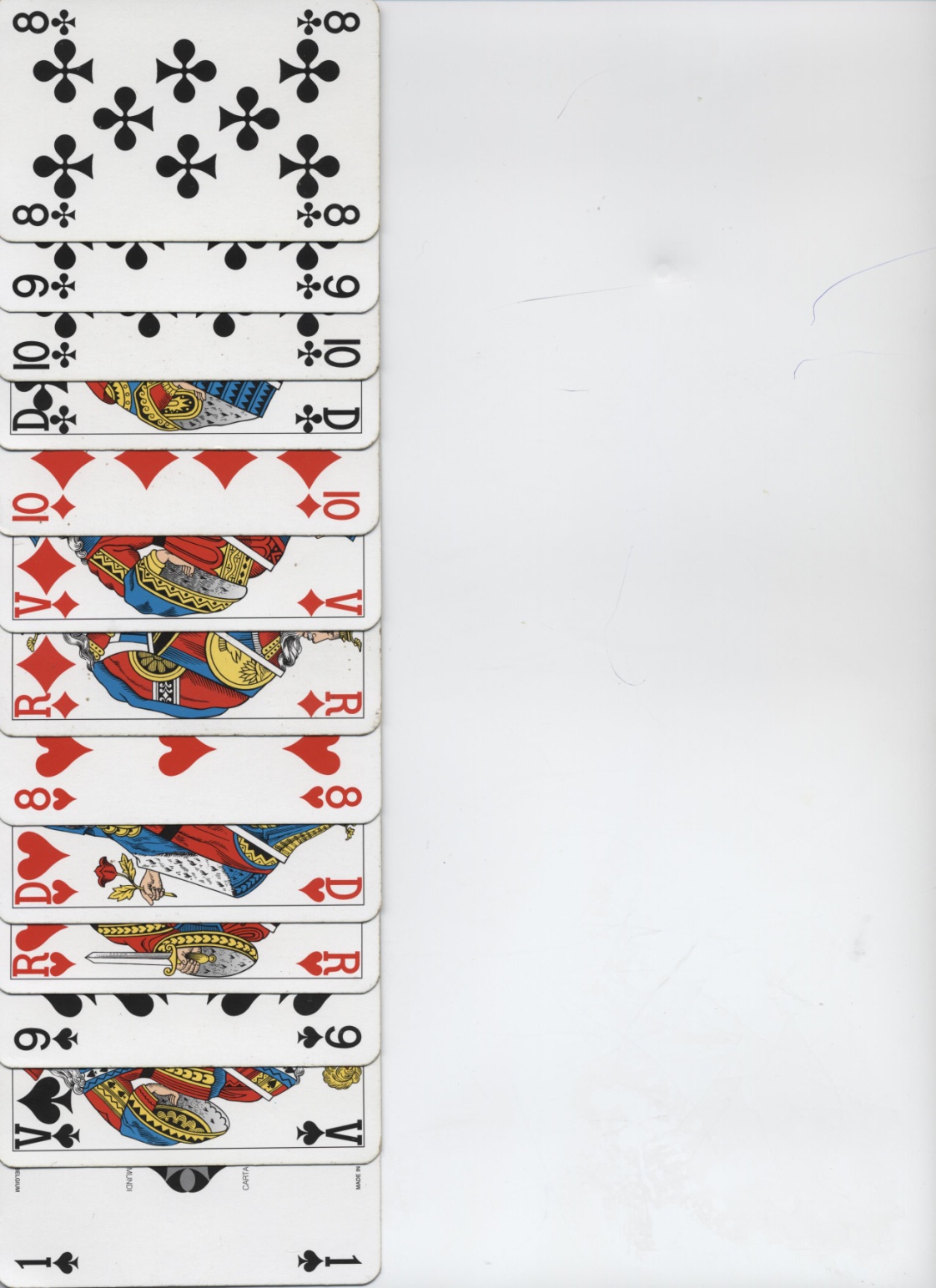 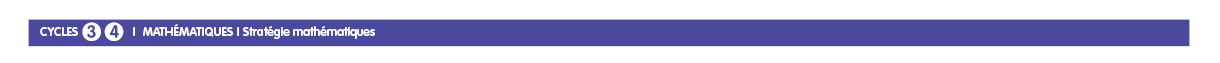 Et ce celle-ci …..
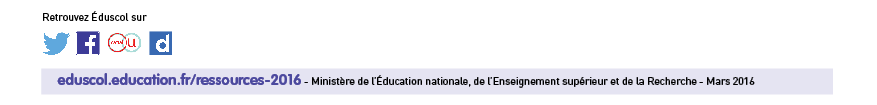 11
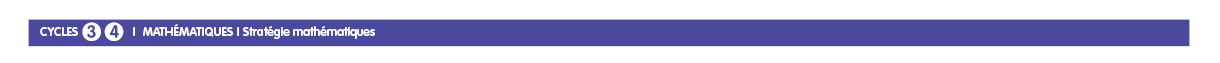 On compte et on réfléchit un peu …
Quelles cartes (parmi les As, Rois, Dames ou Valets) puis-je avoir? si :
j’ai cinq points et deux cartes,
j’ai cinq points et trois cartes,
j’ai huit points et trois cartes,
j’ai neuf points et quatre cartes,
j’ai dix points et trois cartes,
j’ai dix points et quatre cartes,
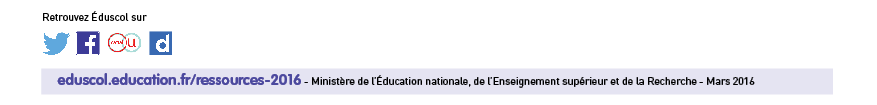 12
[Speaker Notes: On pourra demander toutes les solutions dans le premier cas et au moins trois dans les autres.]
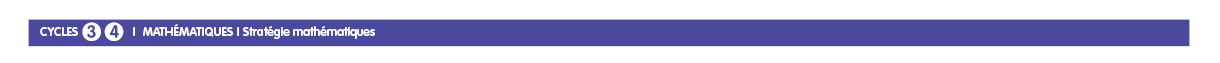 On compte toujours
Déterminer le nombre de points d’honneurs dans un jeu de 52 cartes.
Quel est le nombre maximum de points d’honneurs que je peux posséder quand 
- j’ai deux cartes en main?
- j’ai six cartes en main?
- j’ai treize cartes en main?
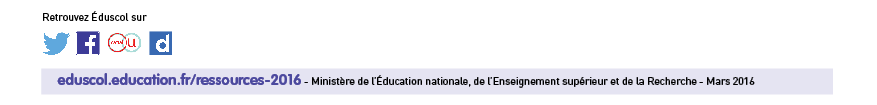 13
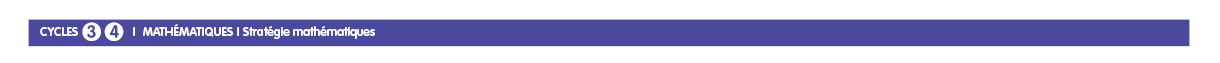 J’ai dix points, il me manque un Cœur. Lequel?
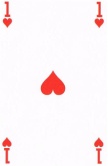 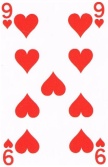 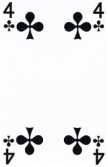 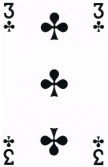 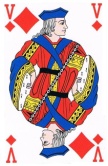 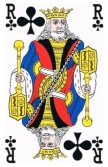 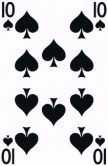 ?
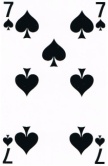 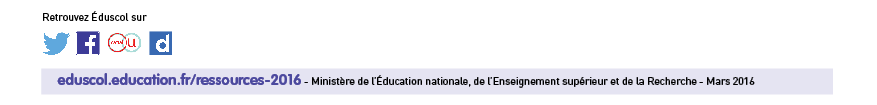 14
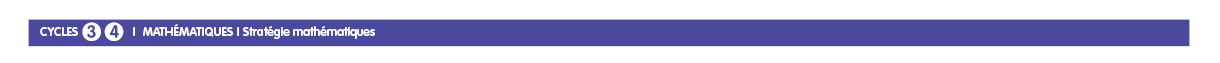 J’ai douze points, trois Piques et quatre cartes rouges. 
Quelle carte me manque-t-il?
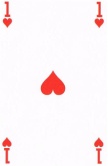 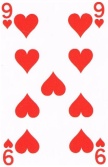 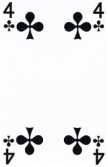 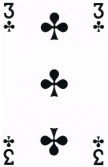 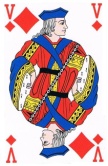 ?
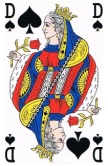 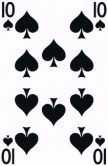 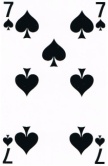 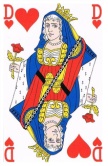 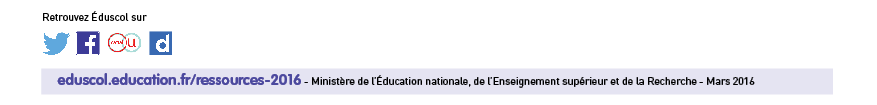 15
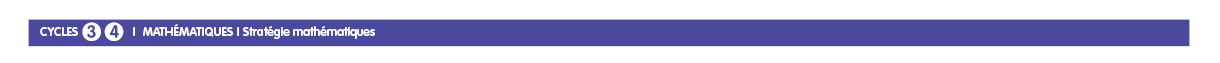 J’ai quinze points, un  ou deux Honneurs dans chaque couleur, cinq cartes noires et aucune dame. Quelles cartes me manque-t-il? 
(il y a deux solutions)
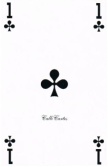 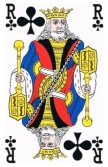 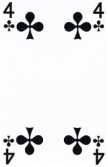 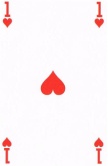 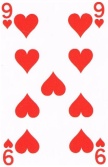 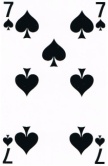 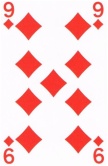 ?
?
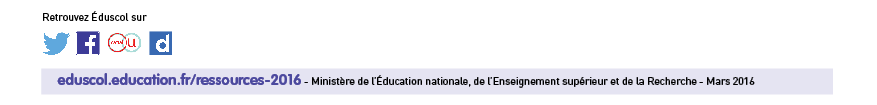 16
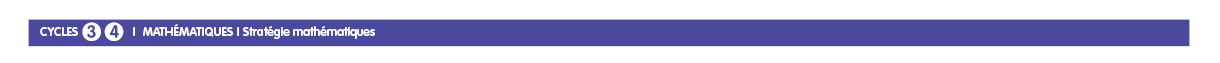 J’ai neuf points, deux dames,  au moins deux cartes dans chaque couleur. 
Quelles cartes me manque-t-il? 
Y-a-t-il plusieurs solutions?
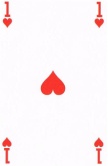 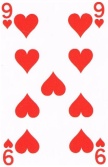 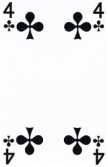 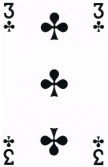 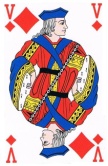 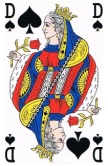 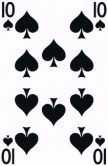 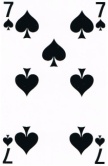 ?
?
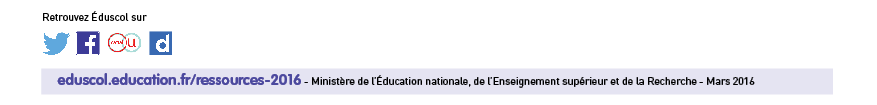 17
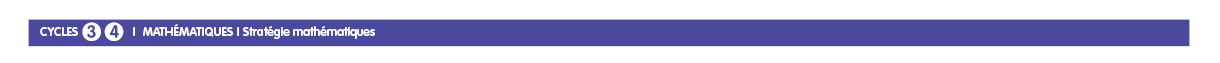 Proposer deux mains différentes de six cartes comportant :
 
 cinq honneurs  dont deux Rois exactement et valant  douze points
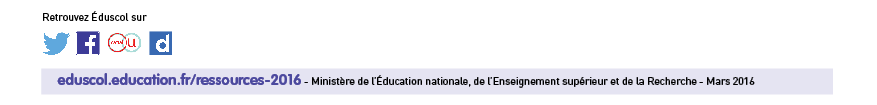 18
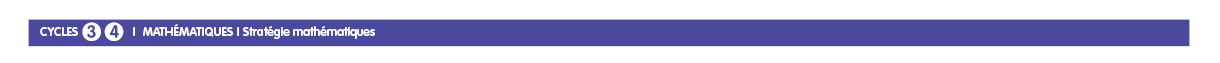 Proposer deux mains différentes de six cartes comportant : 
 
 cinq honneurs  dont  une Dame  exactement et valant  quatorze points
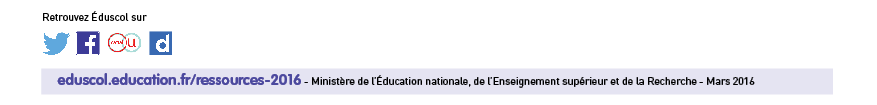 19
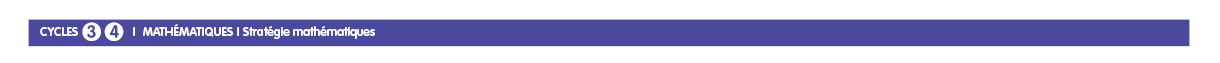 A vous de compléter
Proposer, pour chacun des deux cas suivants, une main de huit cartes répondant aux critères donnés.
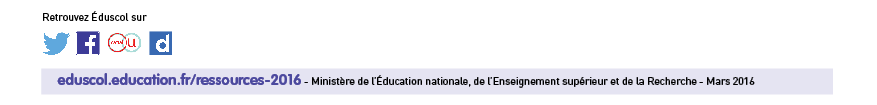 20
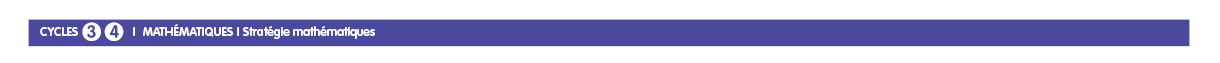 De même
Proposer, pour chacun des deux cas suivants, une main de treize cartes répondant aux critères donnés.
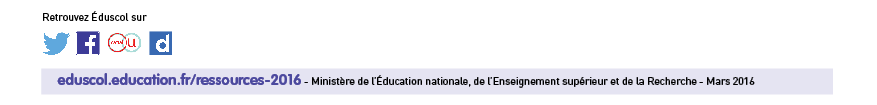 21